Histology lecture 1
Circulatory system
The circulatory system consist of:
Blood vascular system 
Lymph vascular system
Blood vascular system
Blood capillaries 
Continuous capillaries 
Fenestrated capillaries 
Sinusoidal capillaries
The arteries
Vessels has Three tunics :
Tunica interna ( tunica intima )
Tunica media 
Tunica adventitia 
      (tunica externa)
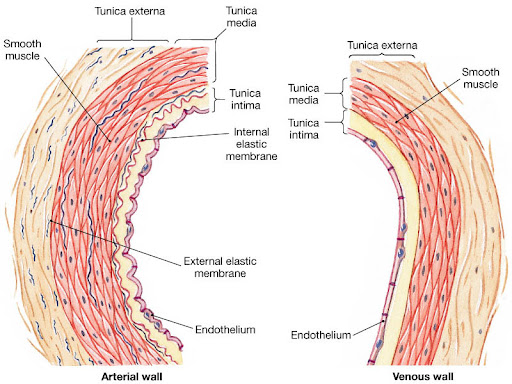 Three types of arteries :
Arterioles
Small and medium sized arteries 
Large arteries
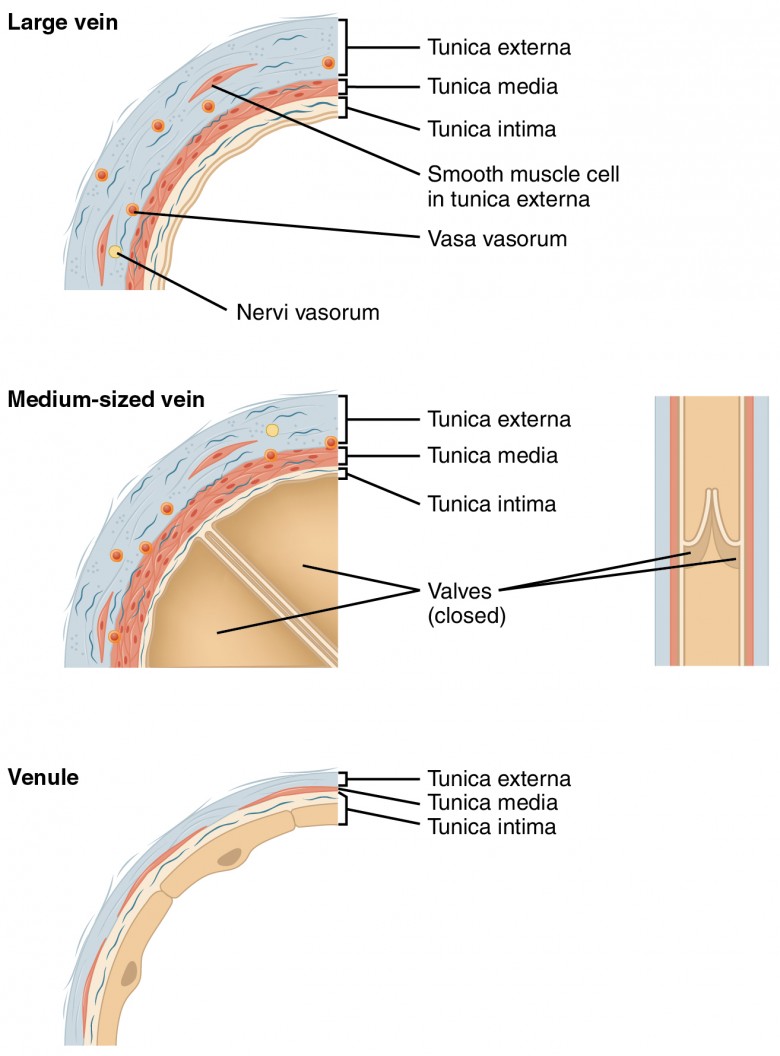 The veins
Three types of veins :
Venules 
Small and medium sized veins 
Large veins
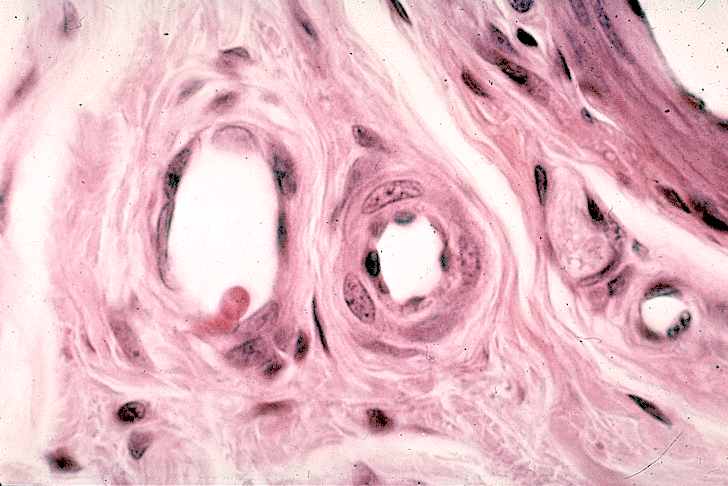 The valves
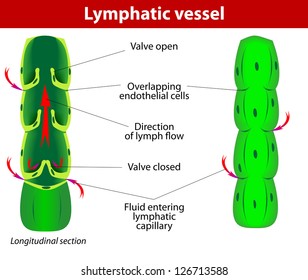 Venous valves
Cardiac valves 
Lymphatic valves
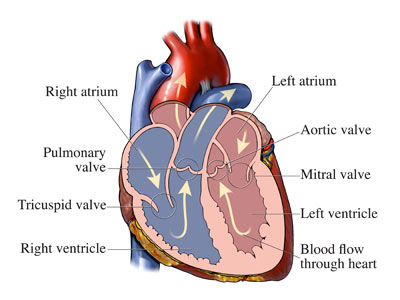 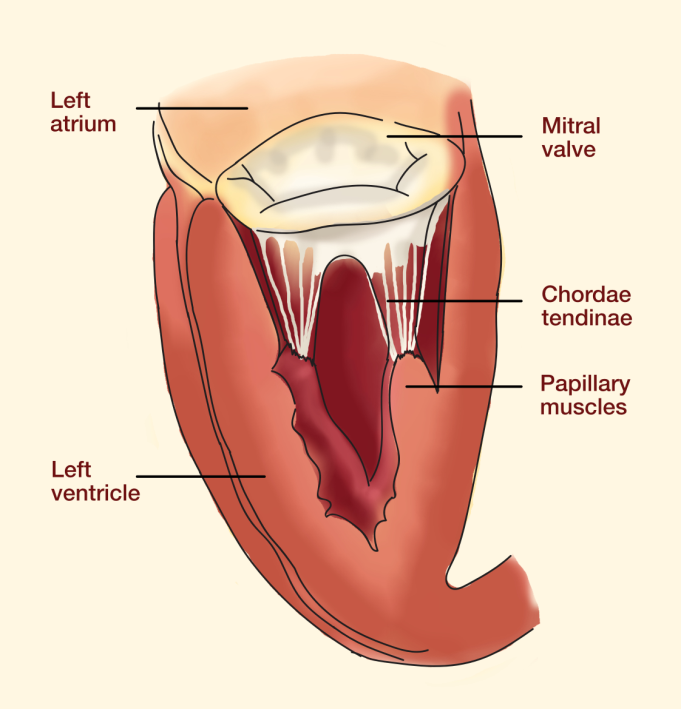 Arteriovenous anastomosus 
Vasa vasorum
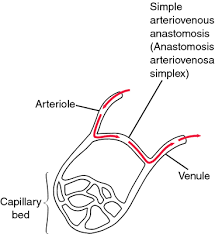 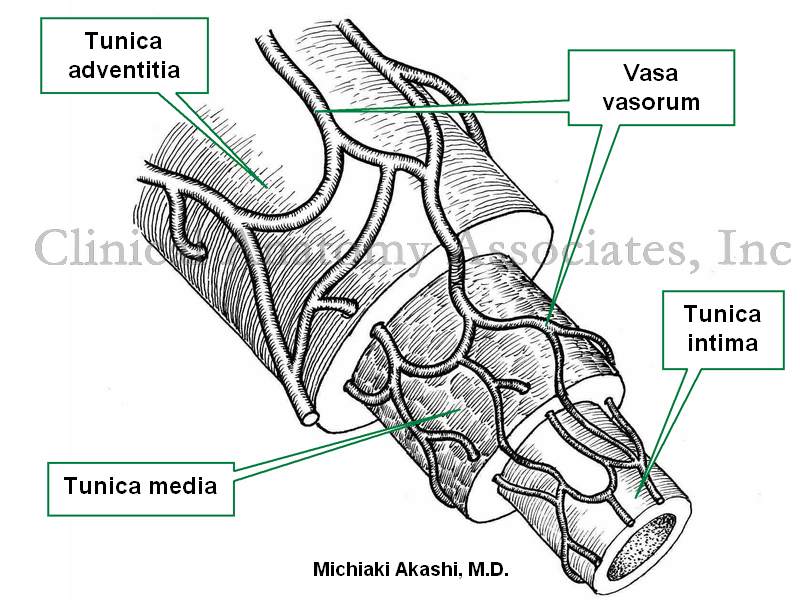 The heart
The heart wall consist of three layers : 
Endocardium 
Myocardium 
Epicardium
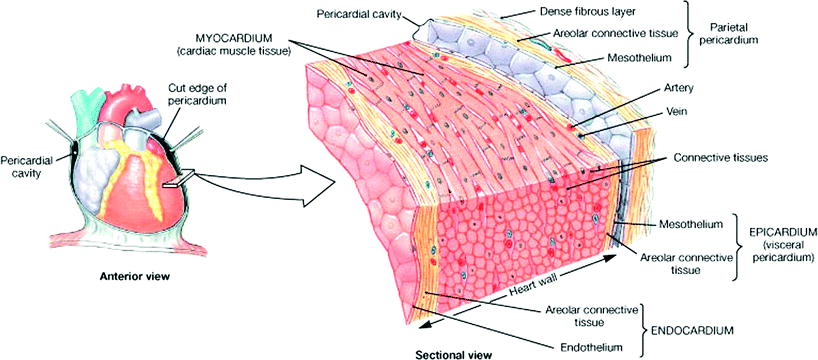 Lymphatic vesicular system
lymphatic capillaries
 Lymphatic collecting vessels 
Main lymphatic vessels
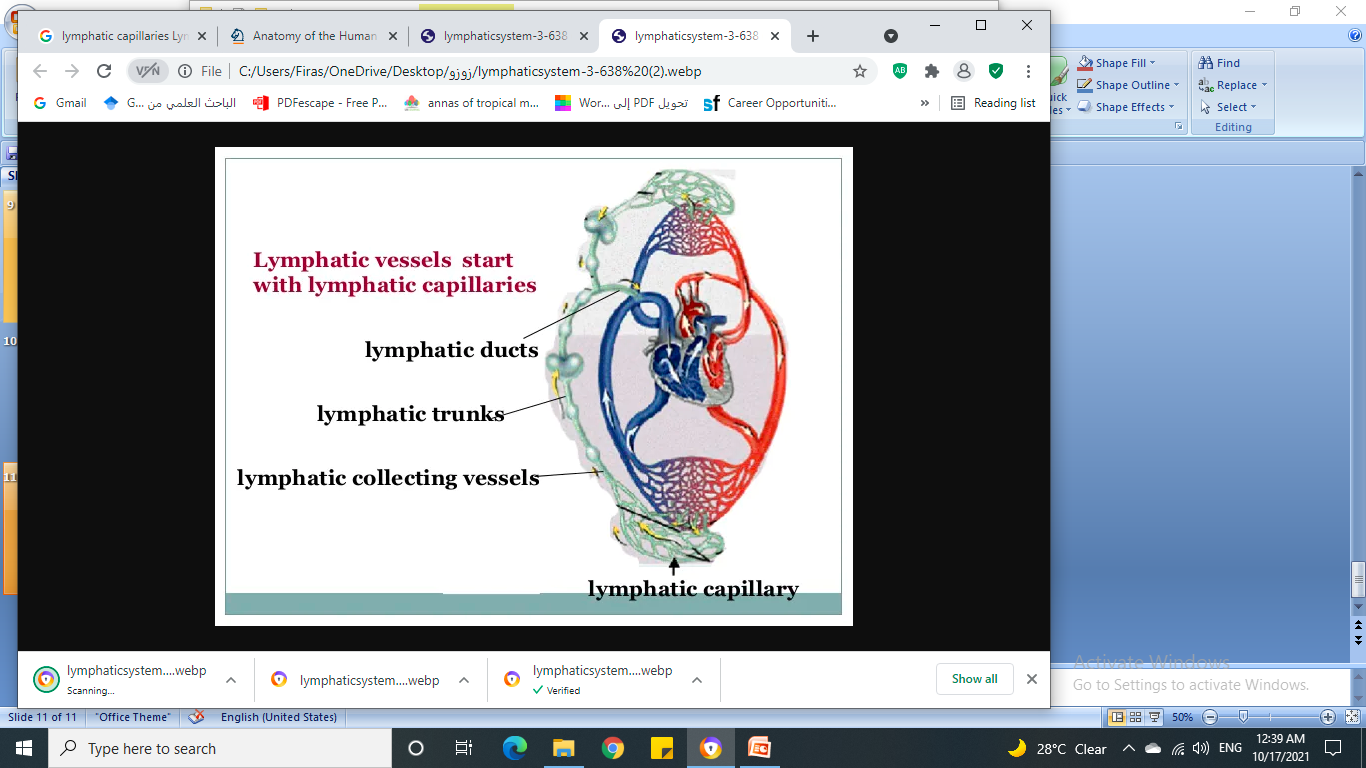